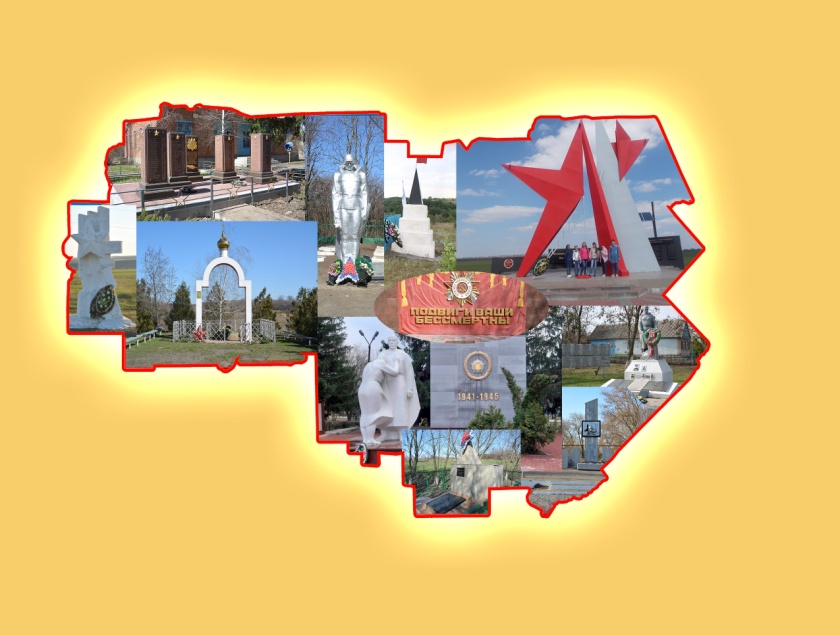 ЕСТЬ ДАТА В СНЕЖНОМ ФЕВРАЛЕ
19 ФЕВРАЛЯ 1943 Г.
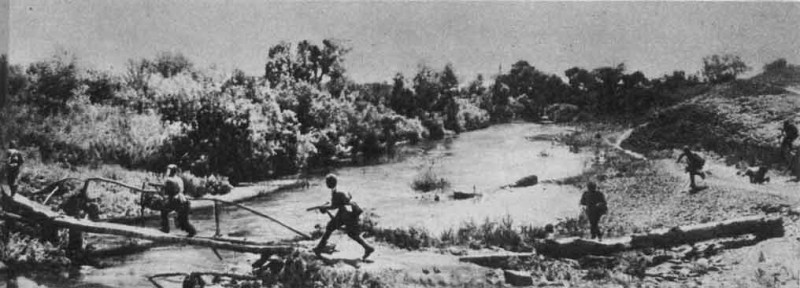 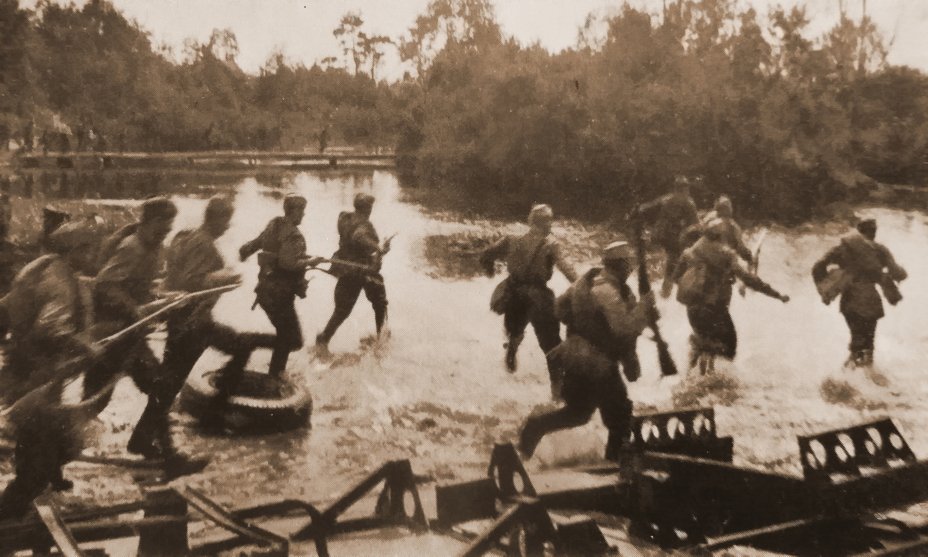 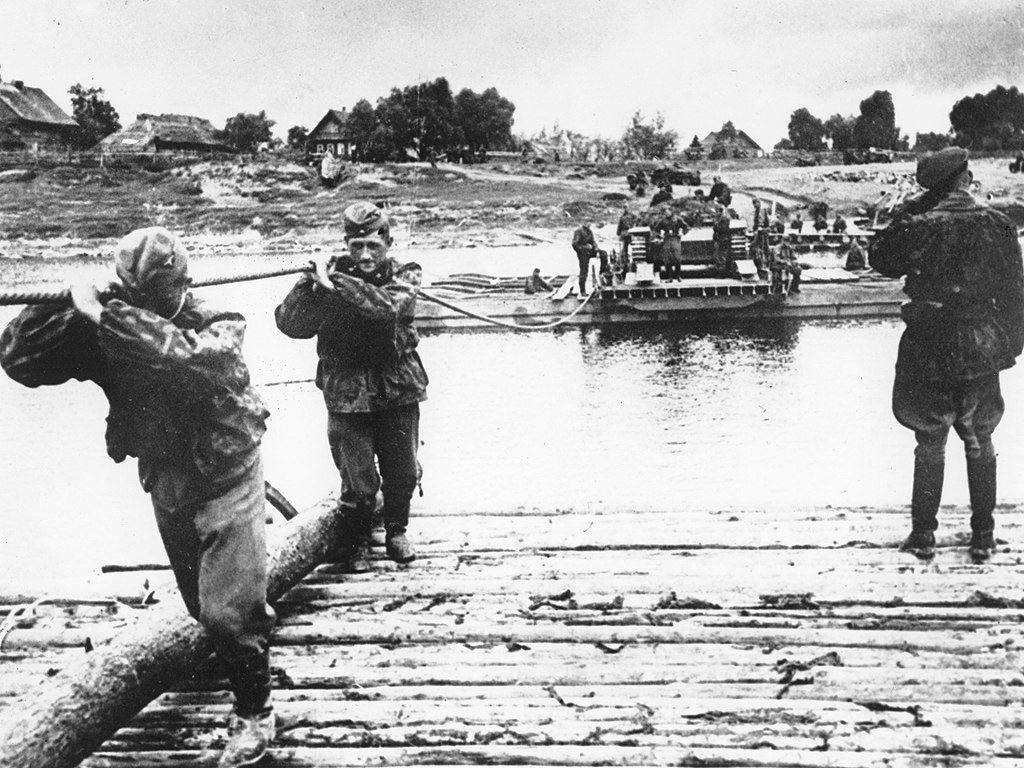 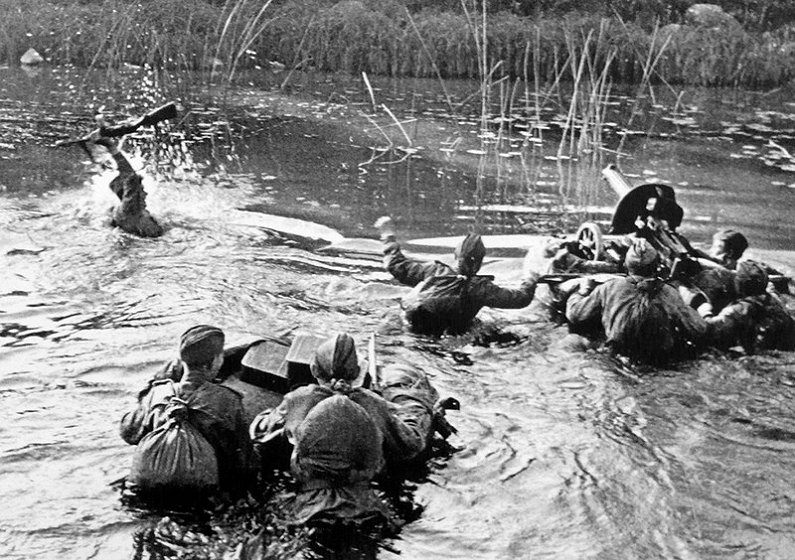 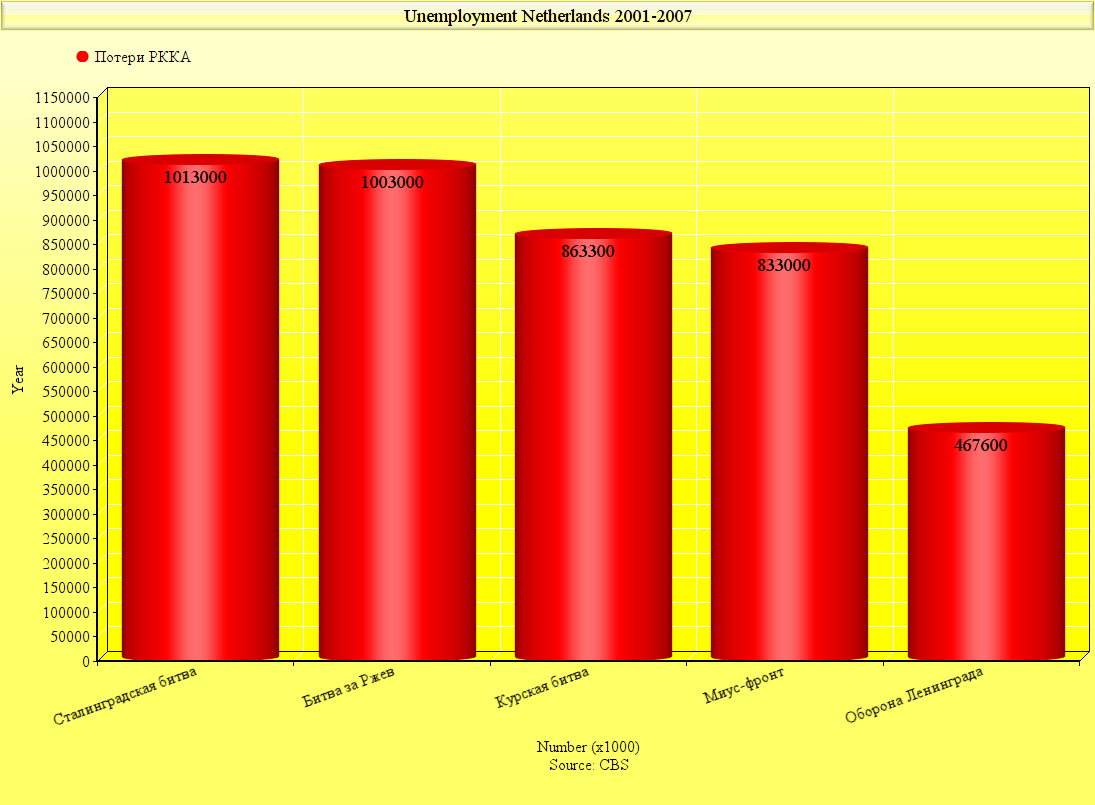 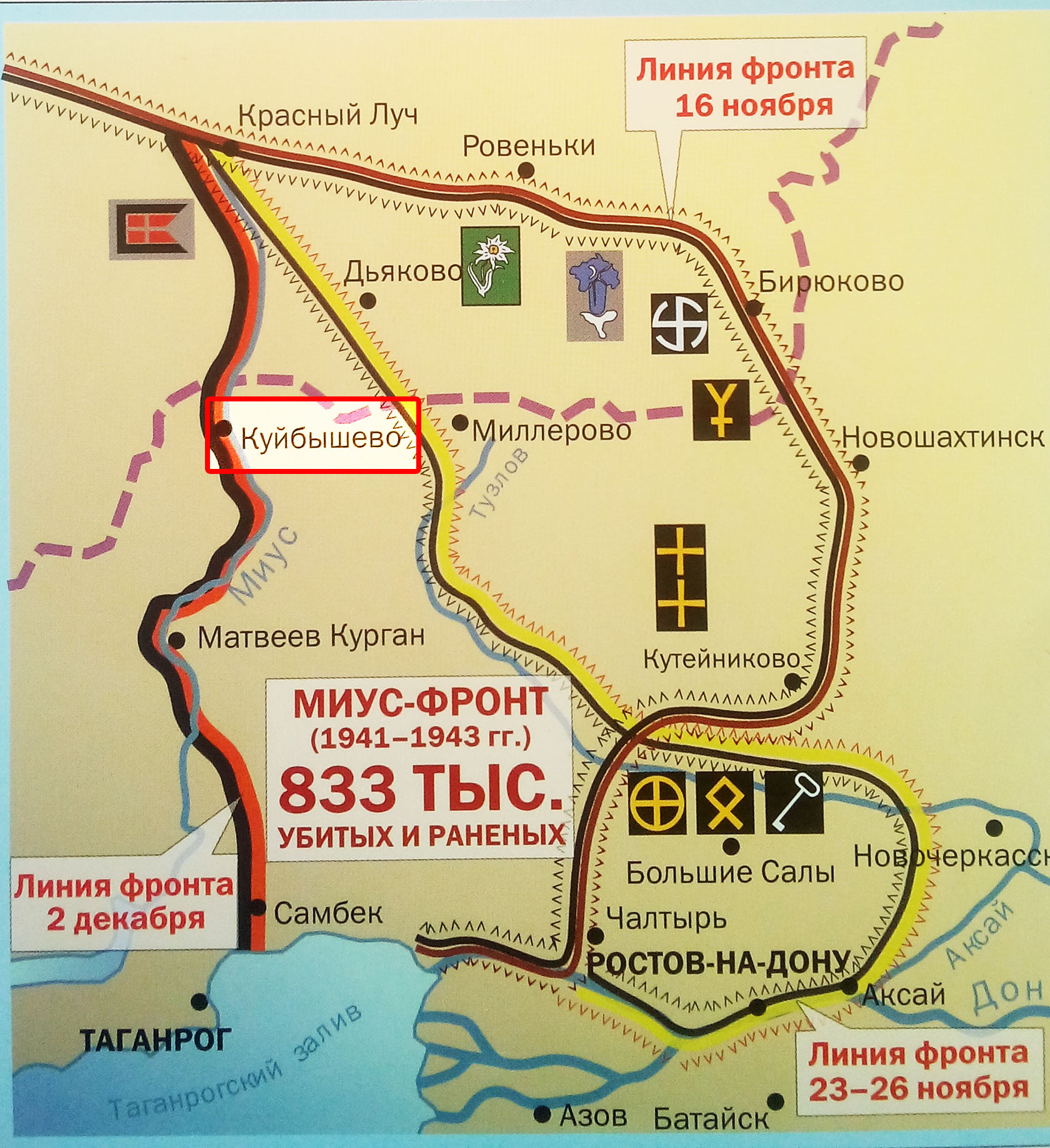 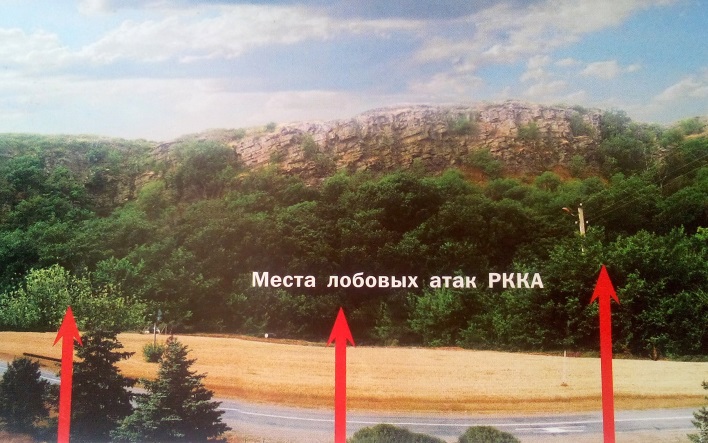 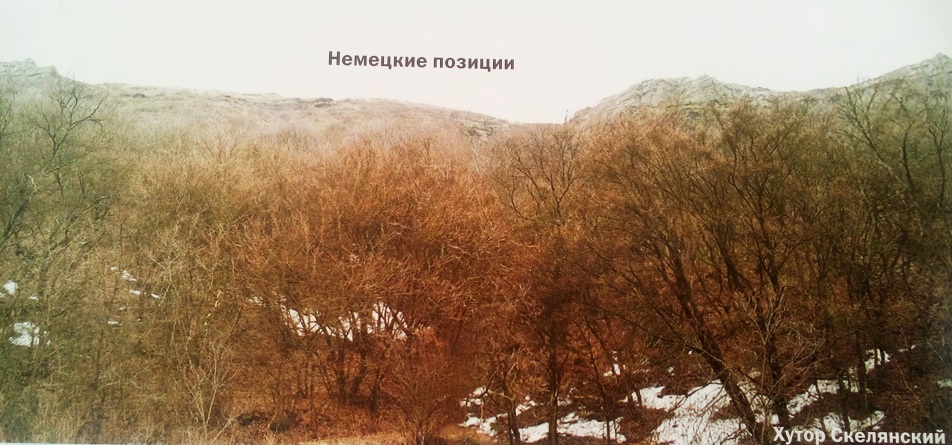 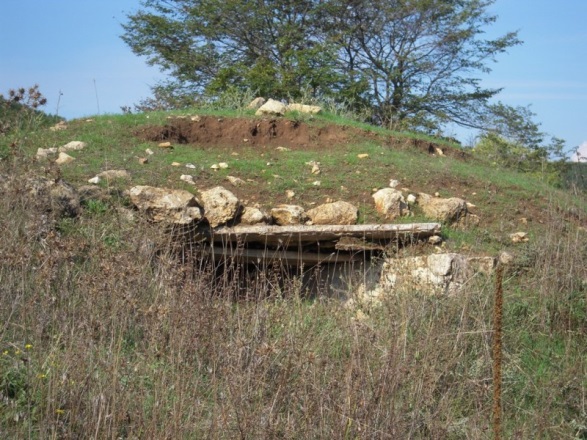 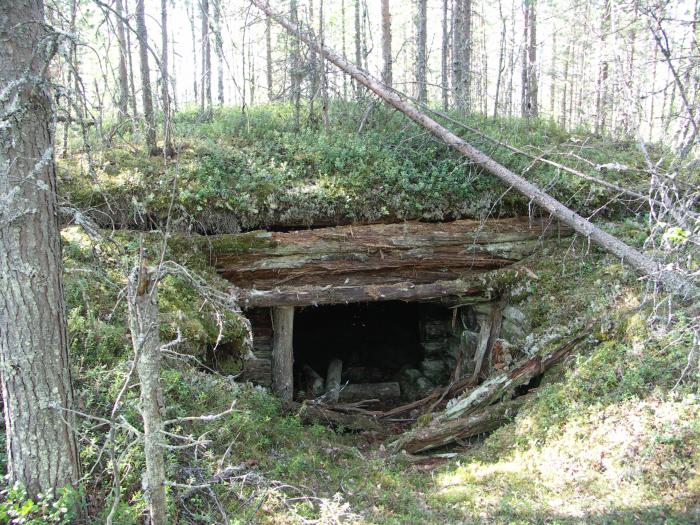 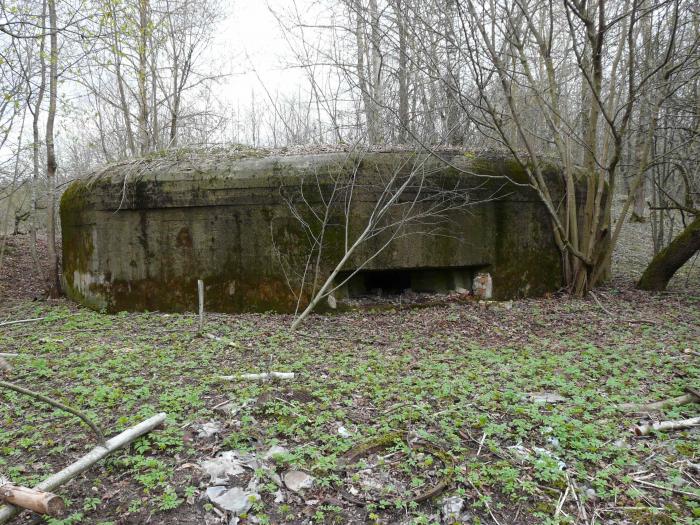 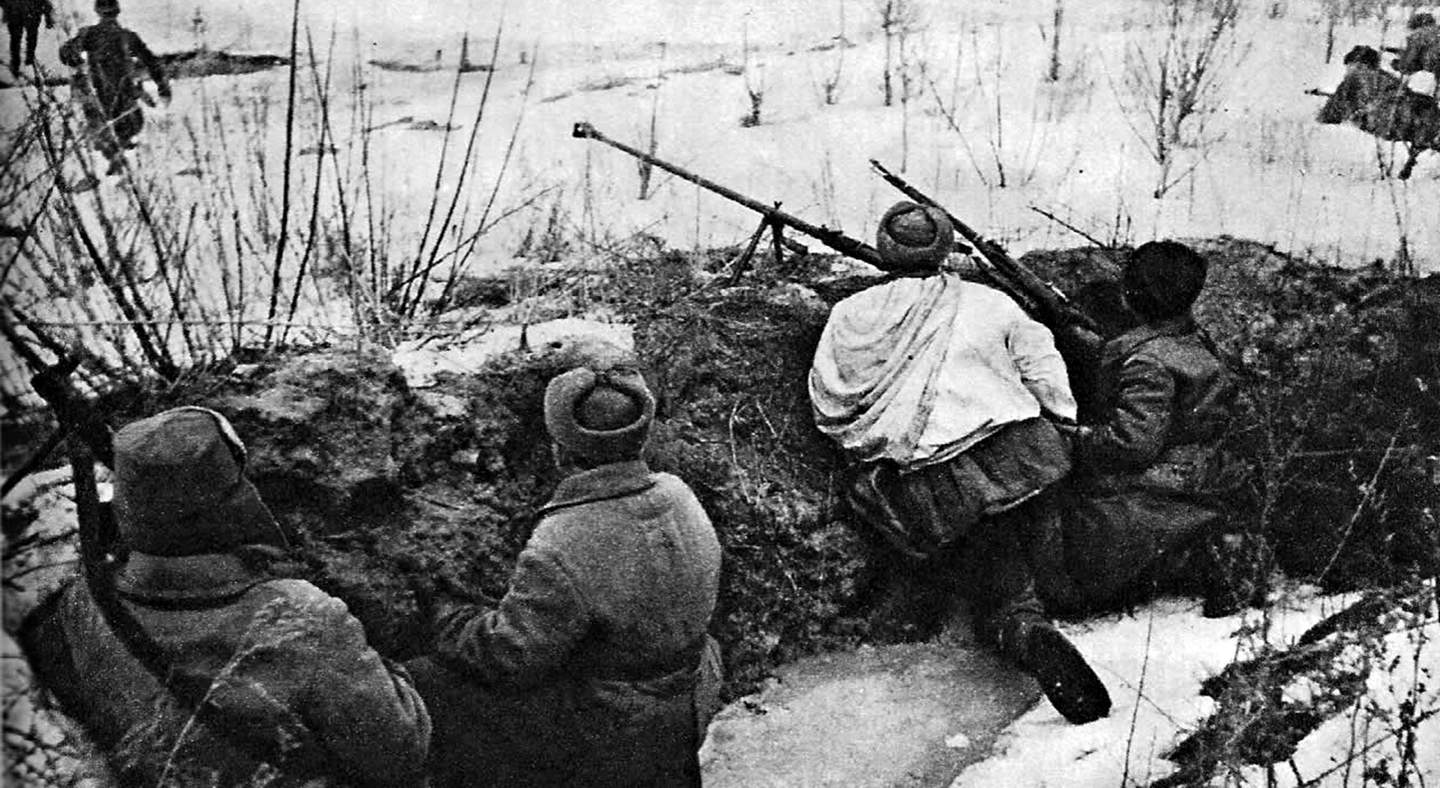 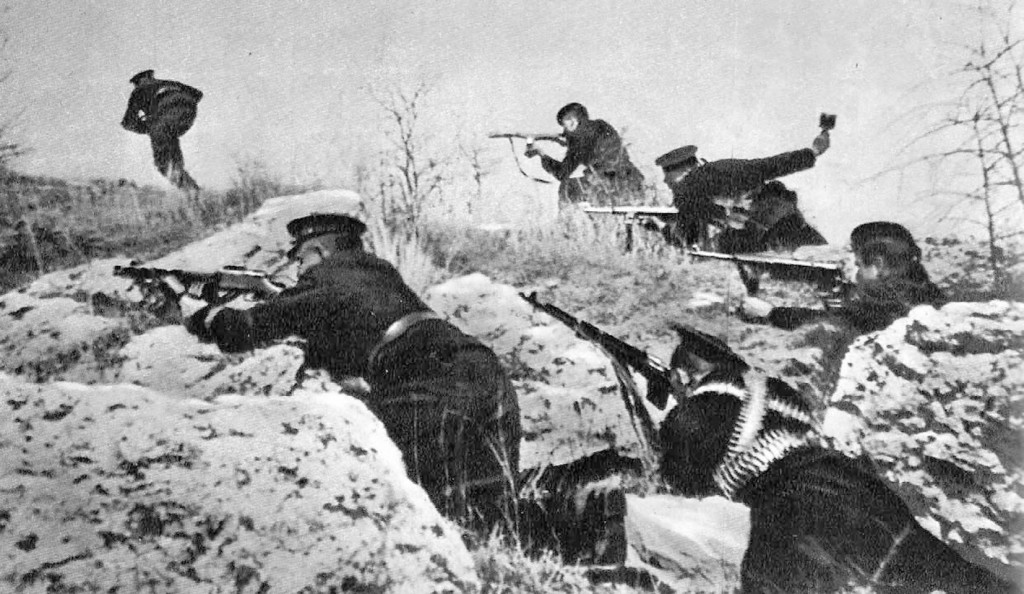 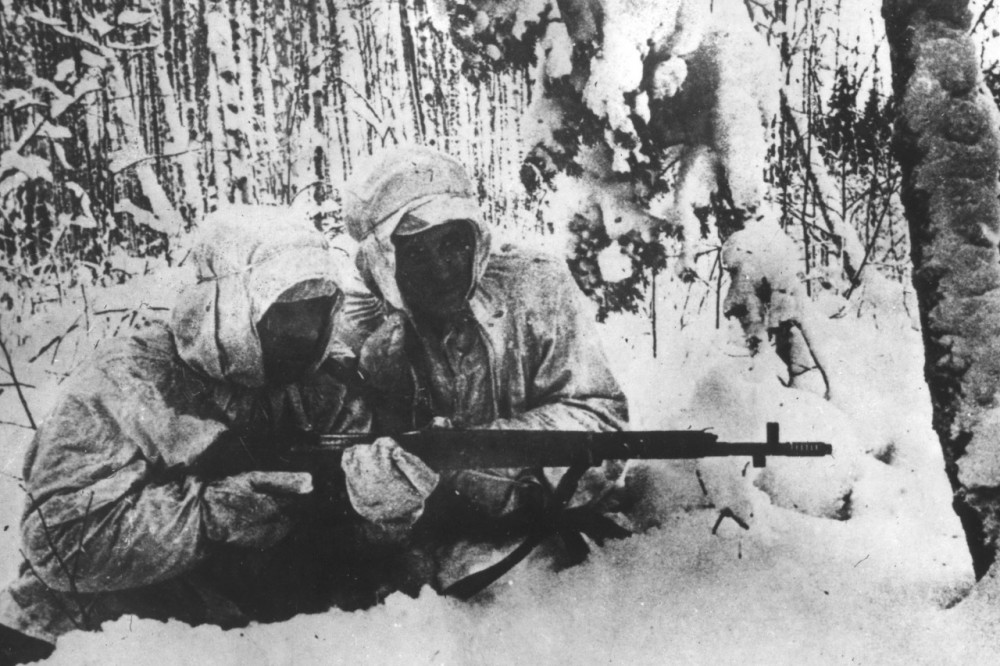 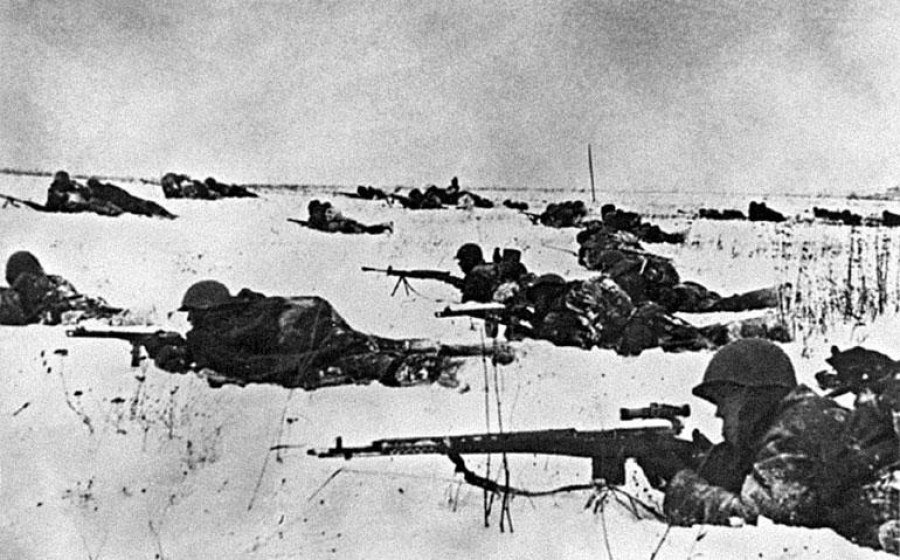 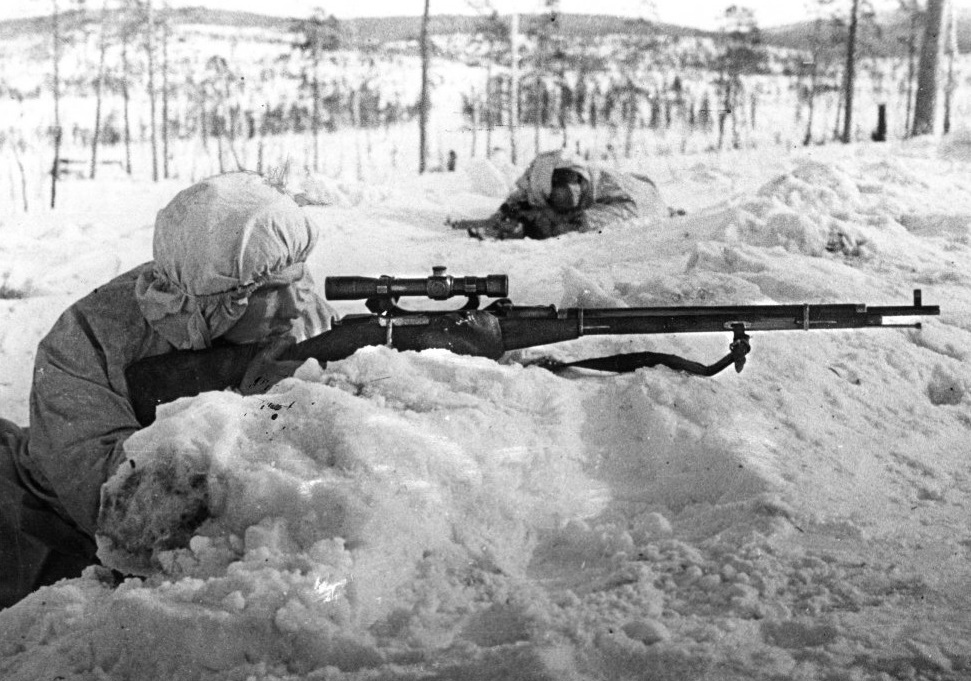 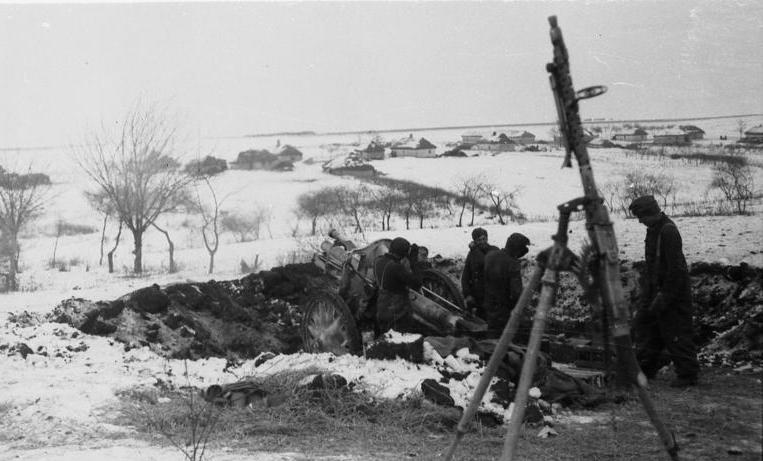 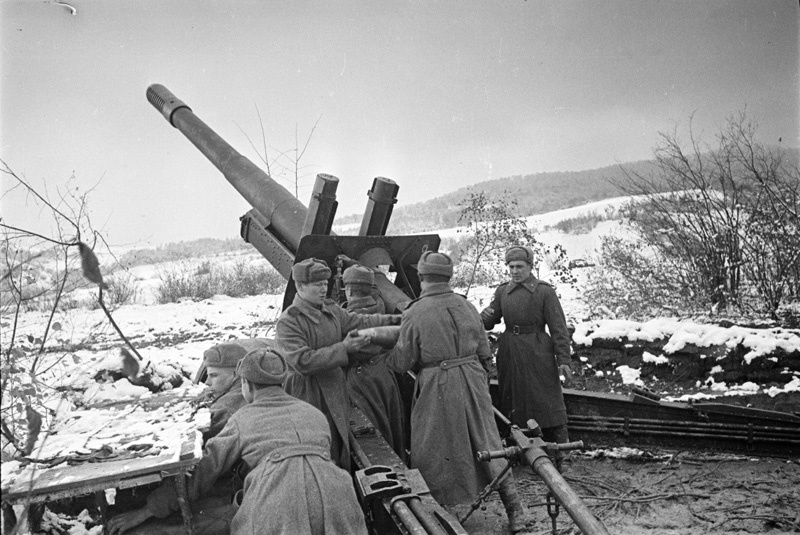 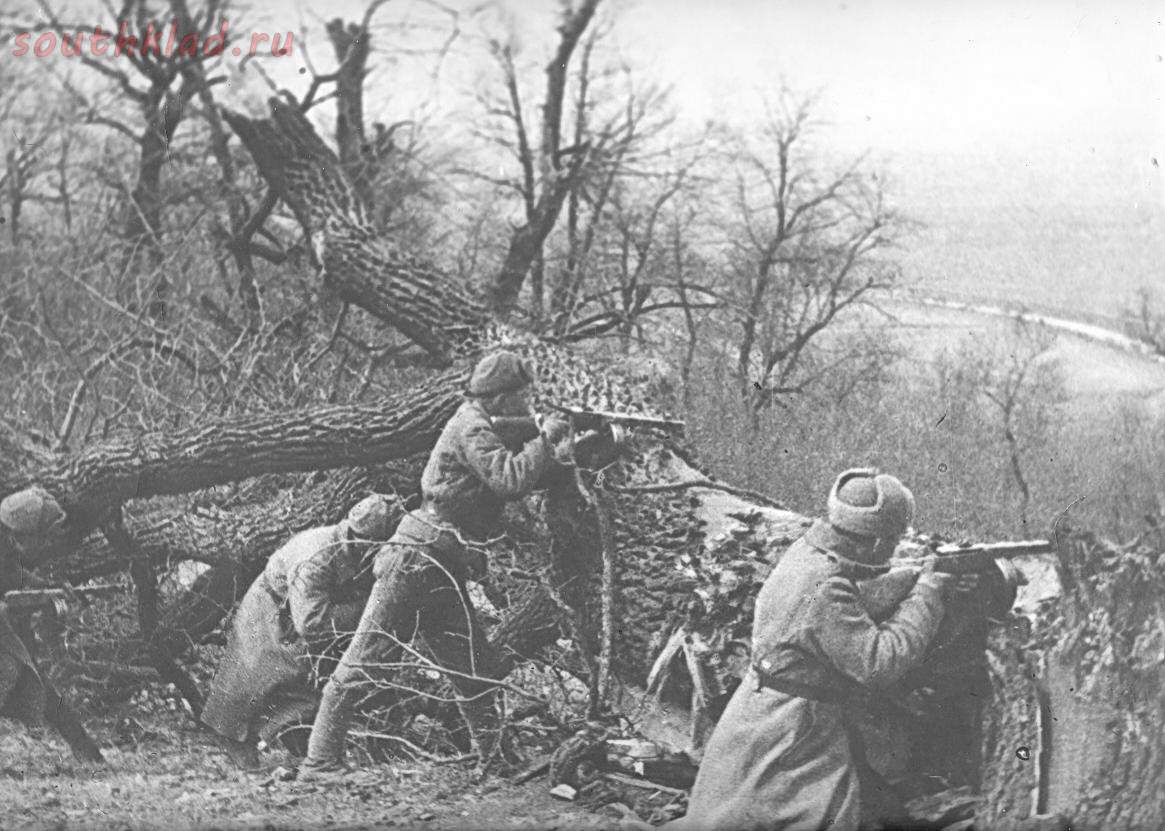 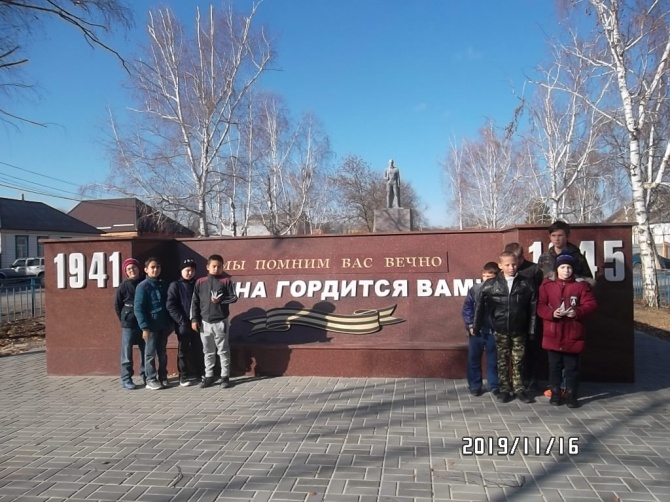 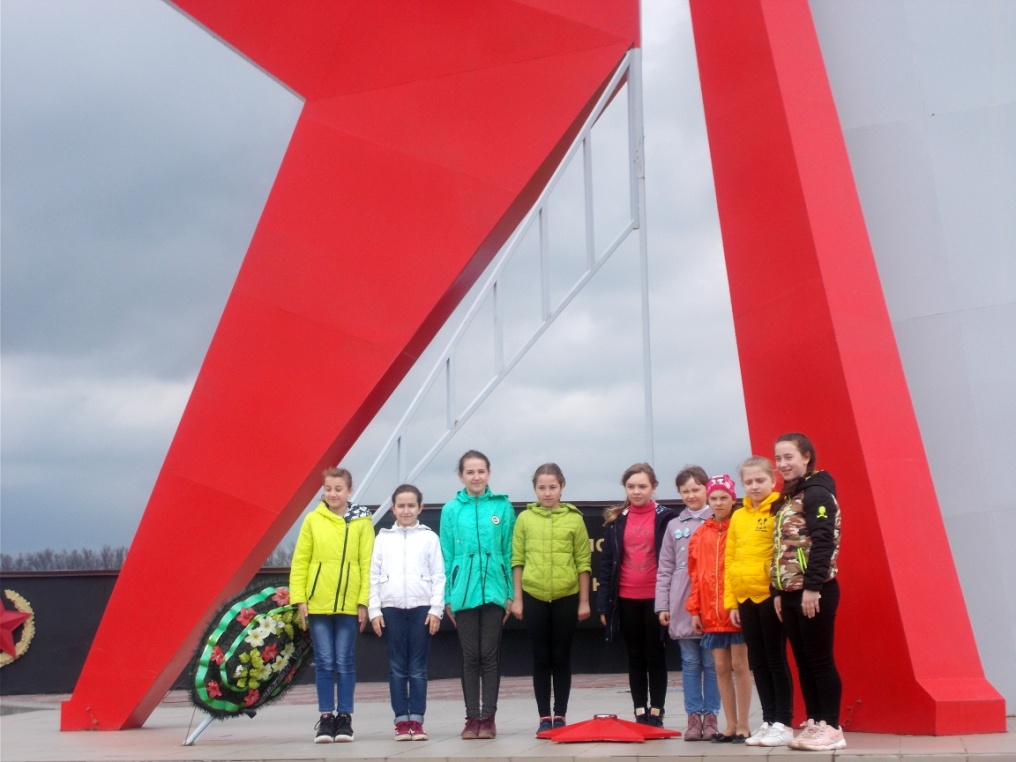 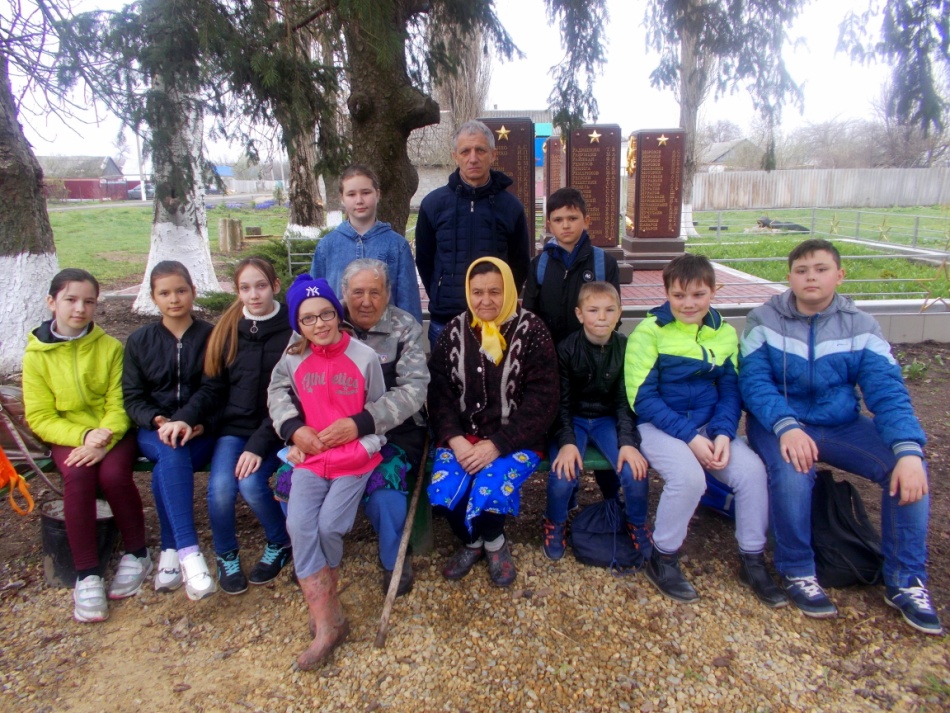 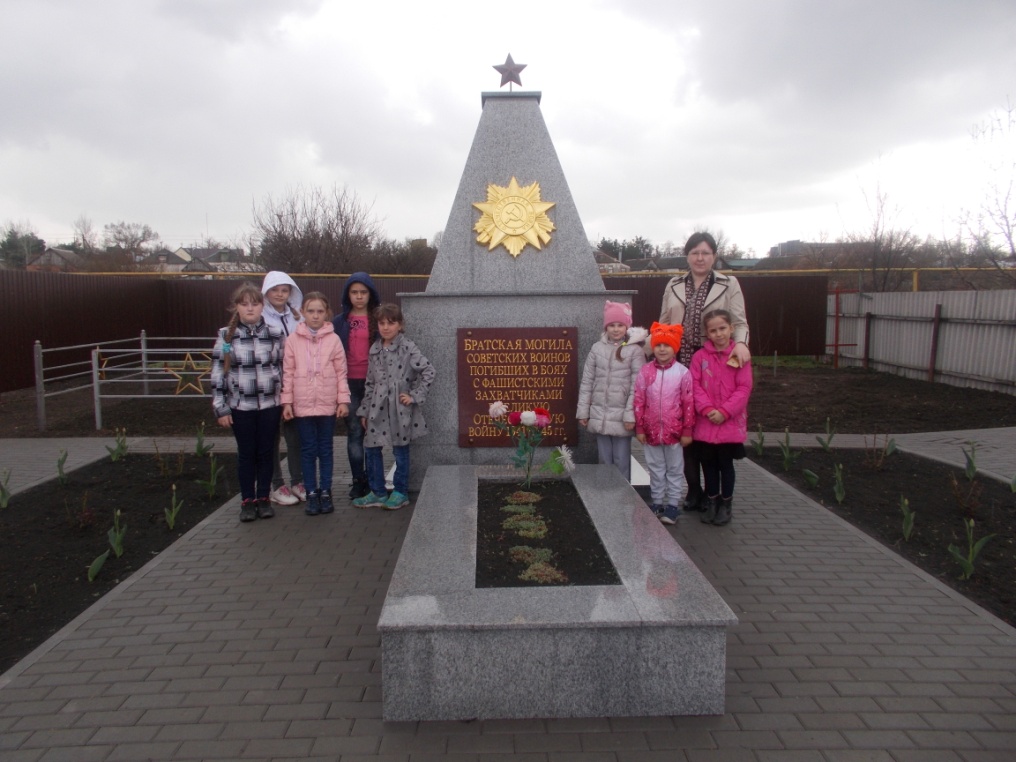 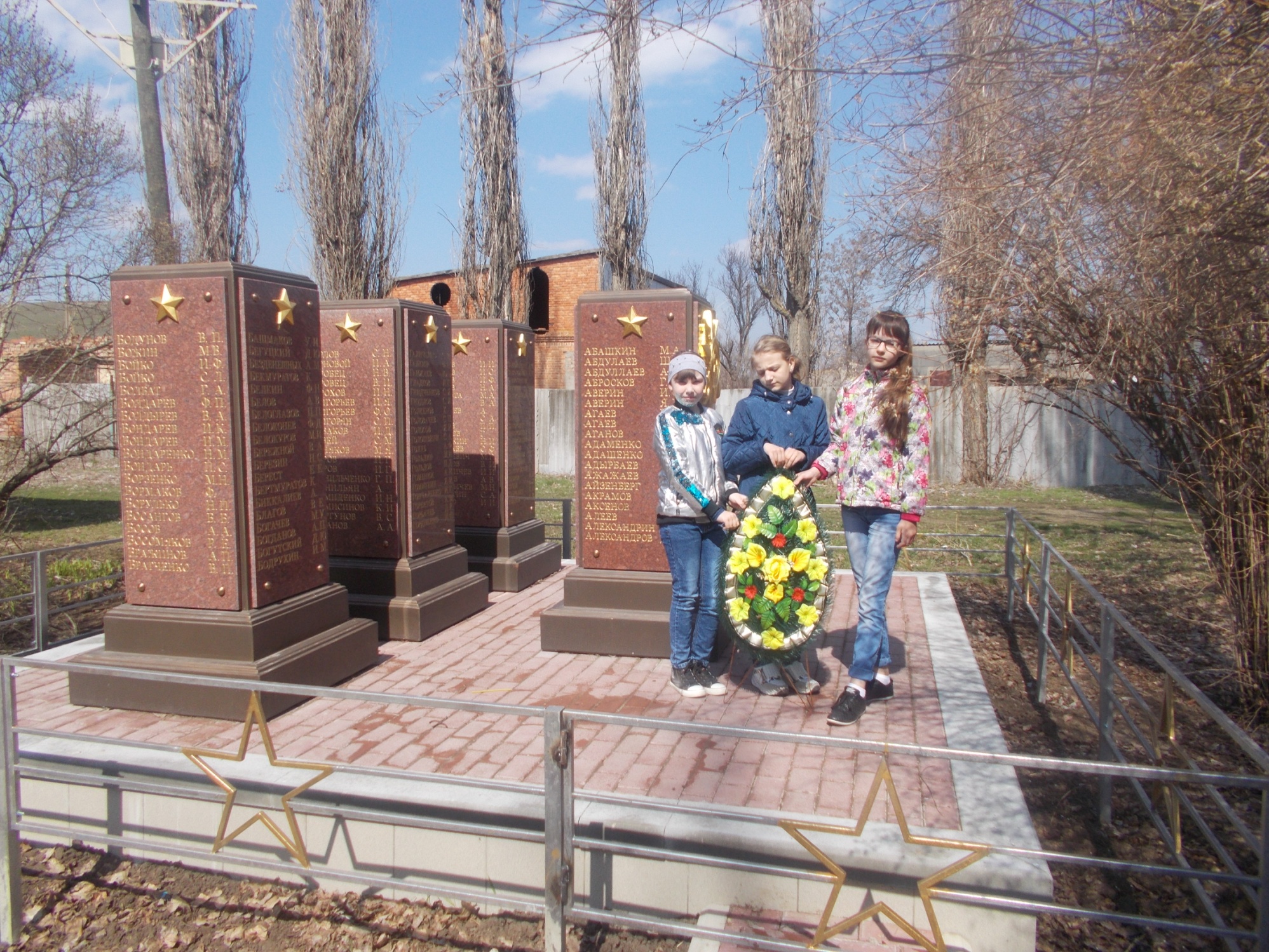 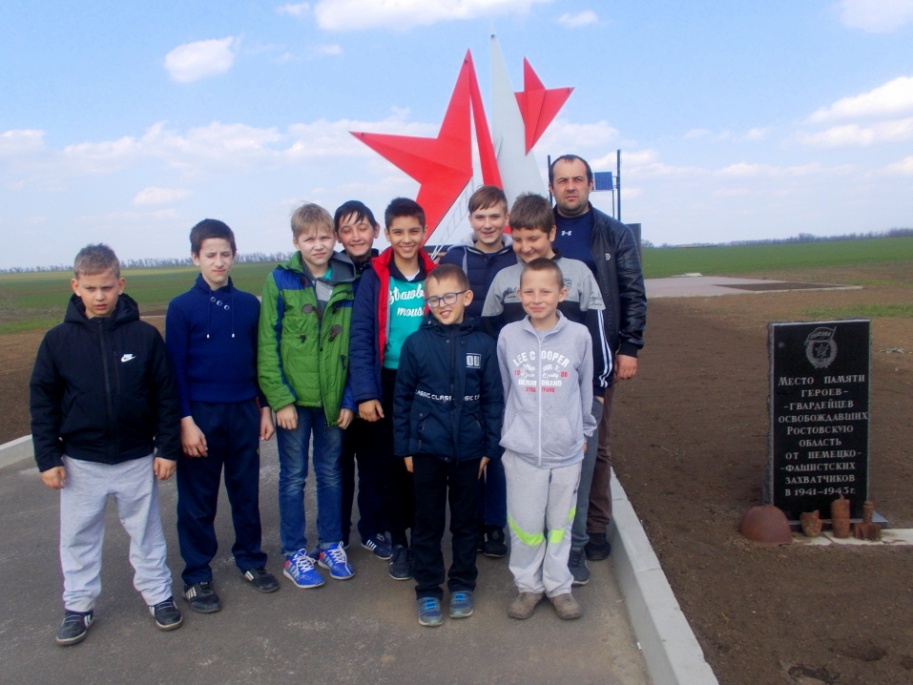 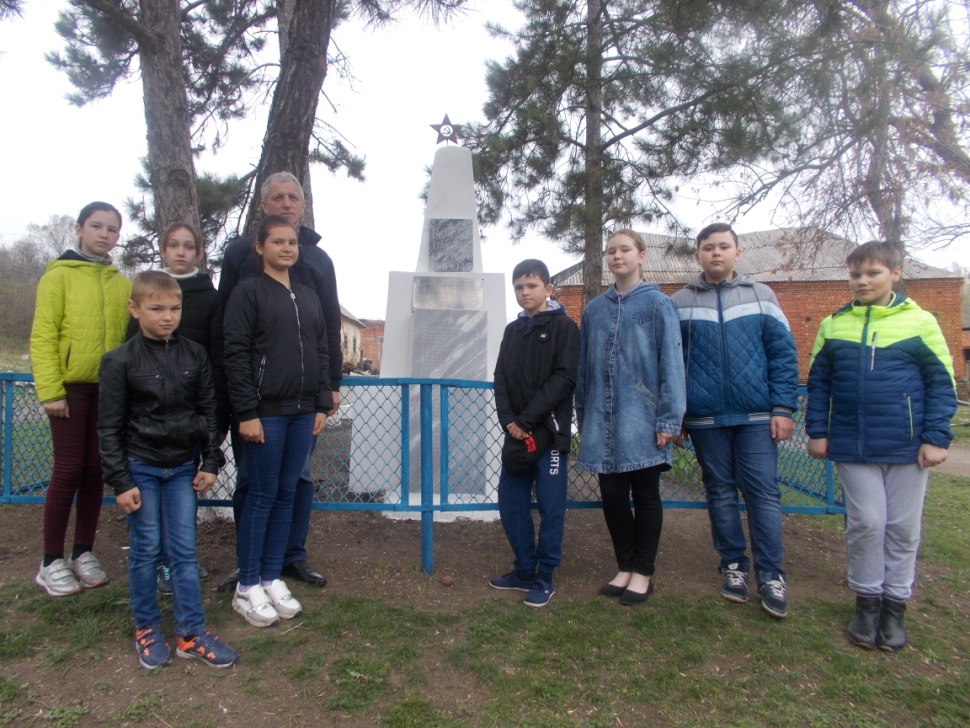 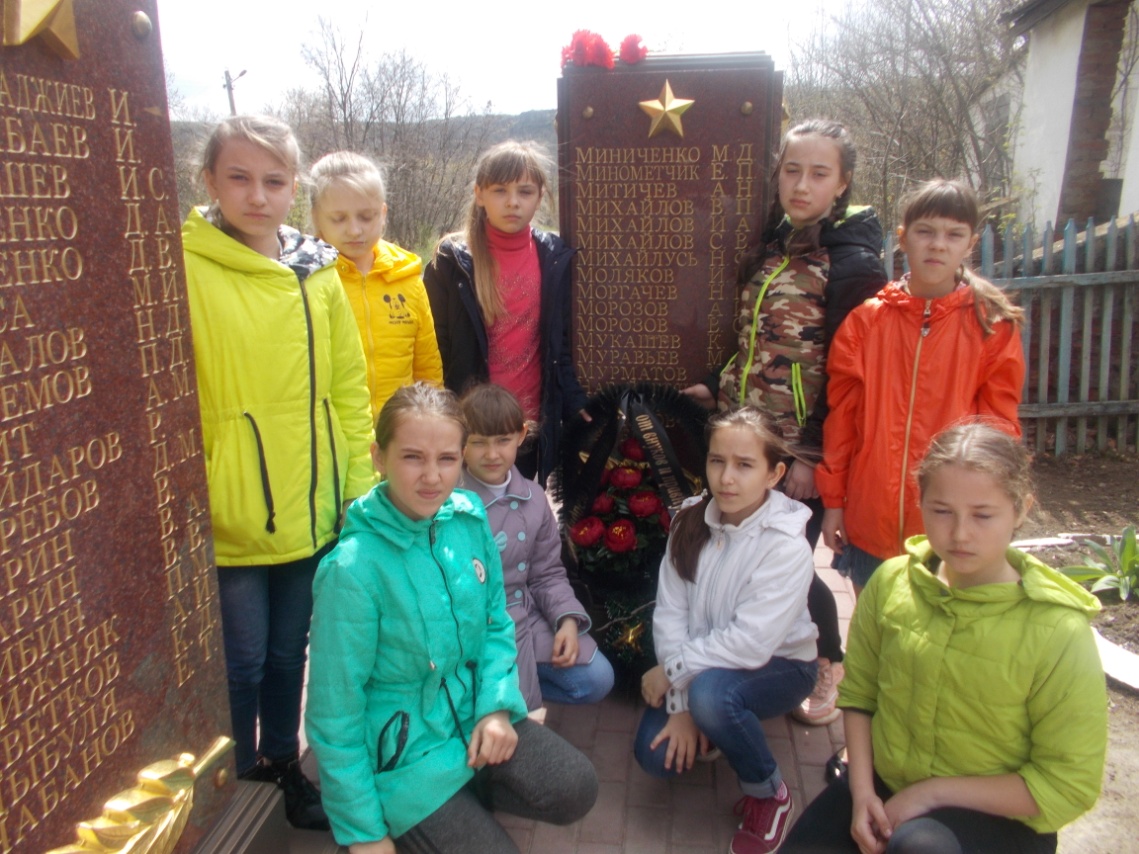 ПАМЯТИ ПАВШИХ БУДЬТЕ ДОСТОЙНЫ. 
ВЕЧНО ДОСТОЙНЫ
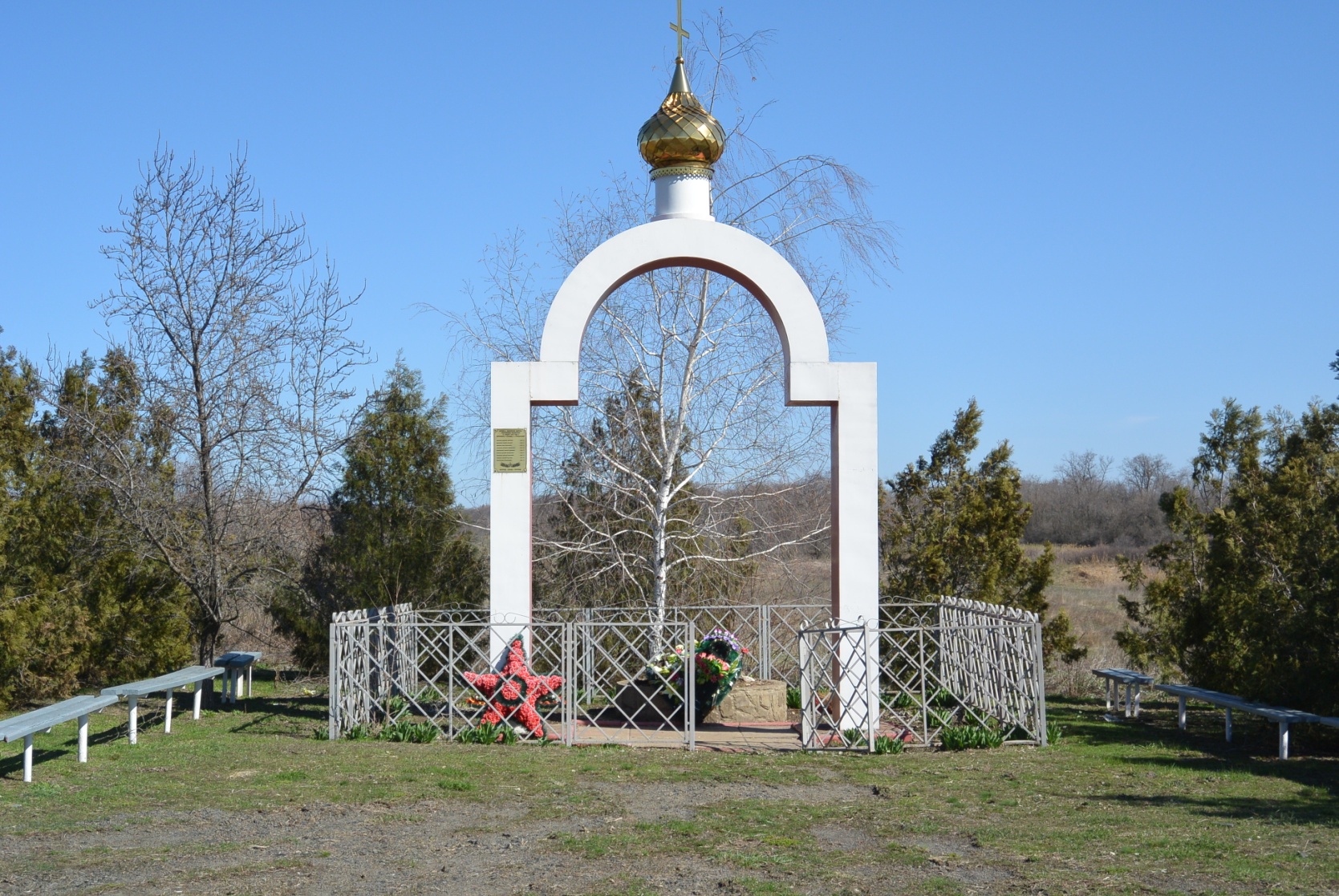 СПАСИБО ЗА ВНИМАНИЕ!